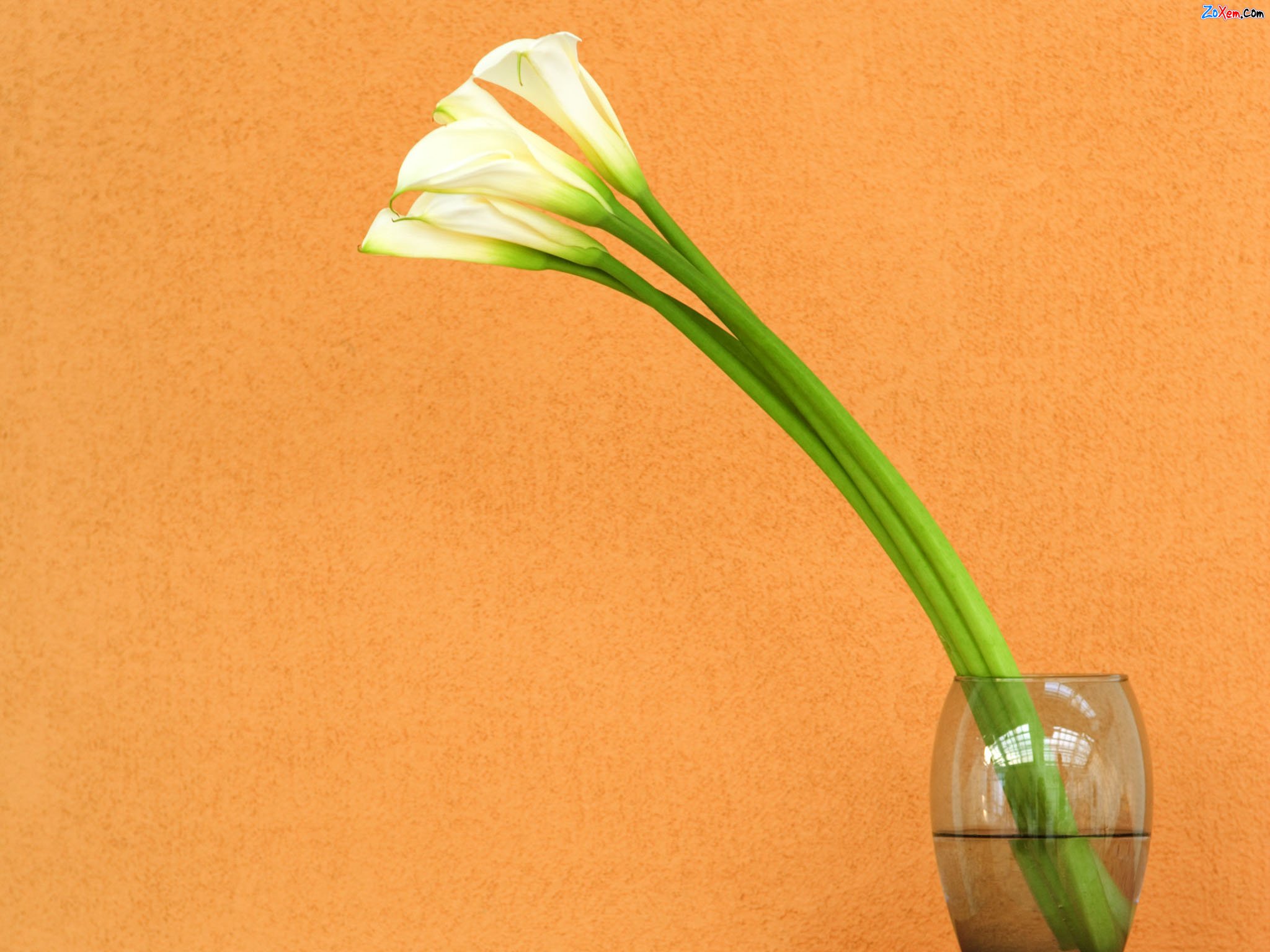 UBND QUẬN LONG BIÊN- PHÒNG GD& ĐT 
TRƯỜNG MẦM NON THẠCH BÀN
HO¹T §éNG: KH¸M PH¸ KHOA HäC
Chñ ®Ò: B¶n th©n
§Ò TµI: §¤I BµN TAY XINH
Giáo viên : Lê Thị Thanh Huyền
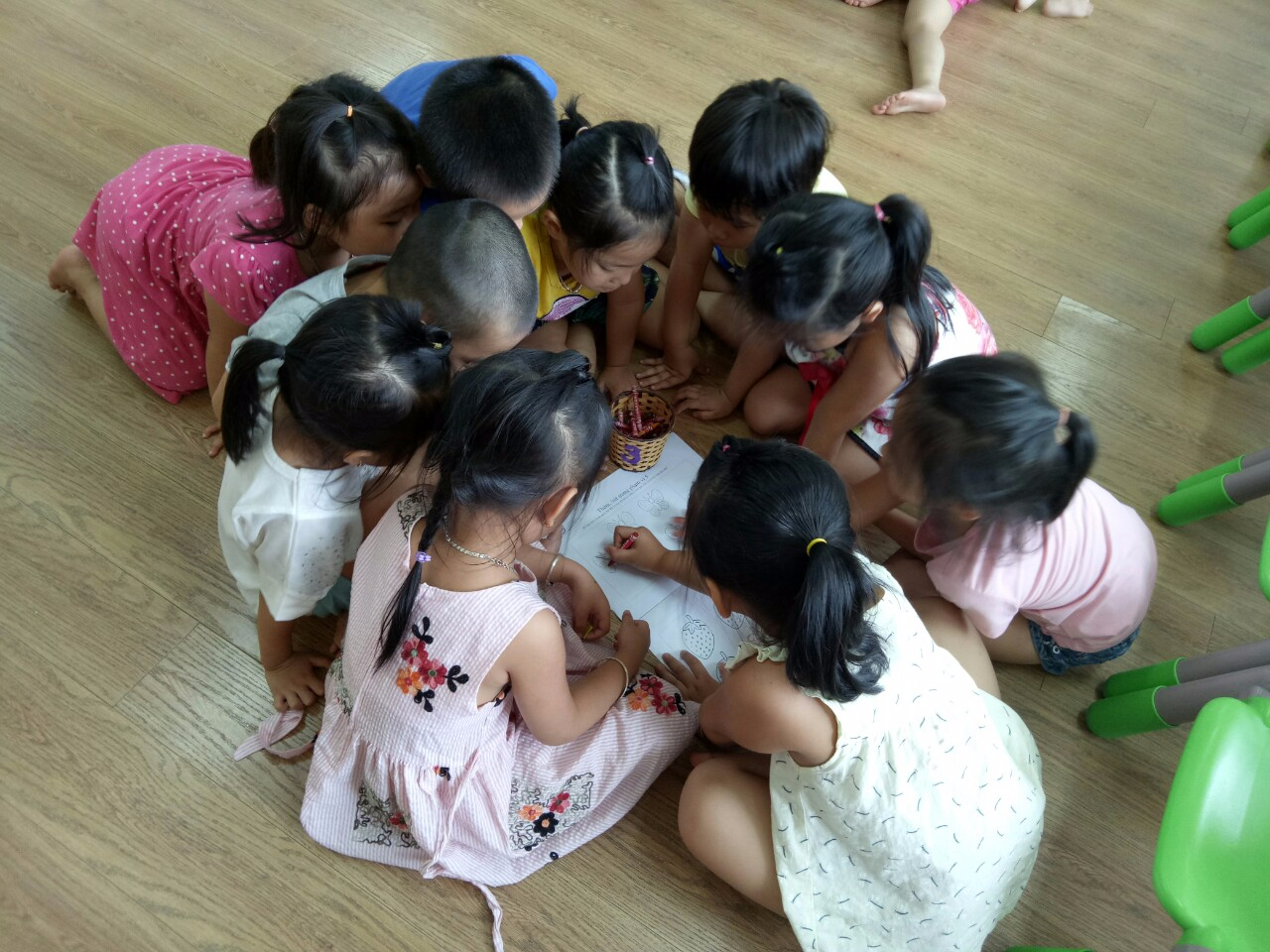 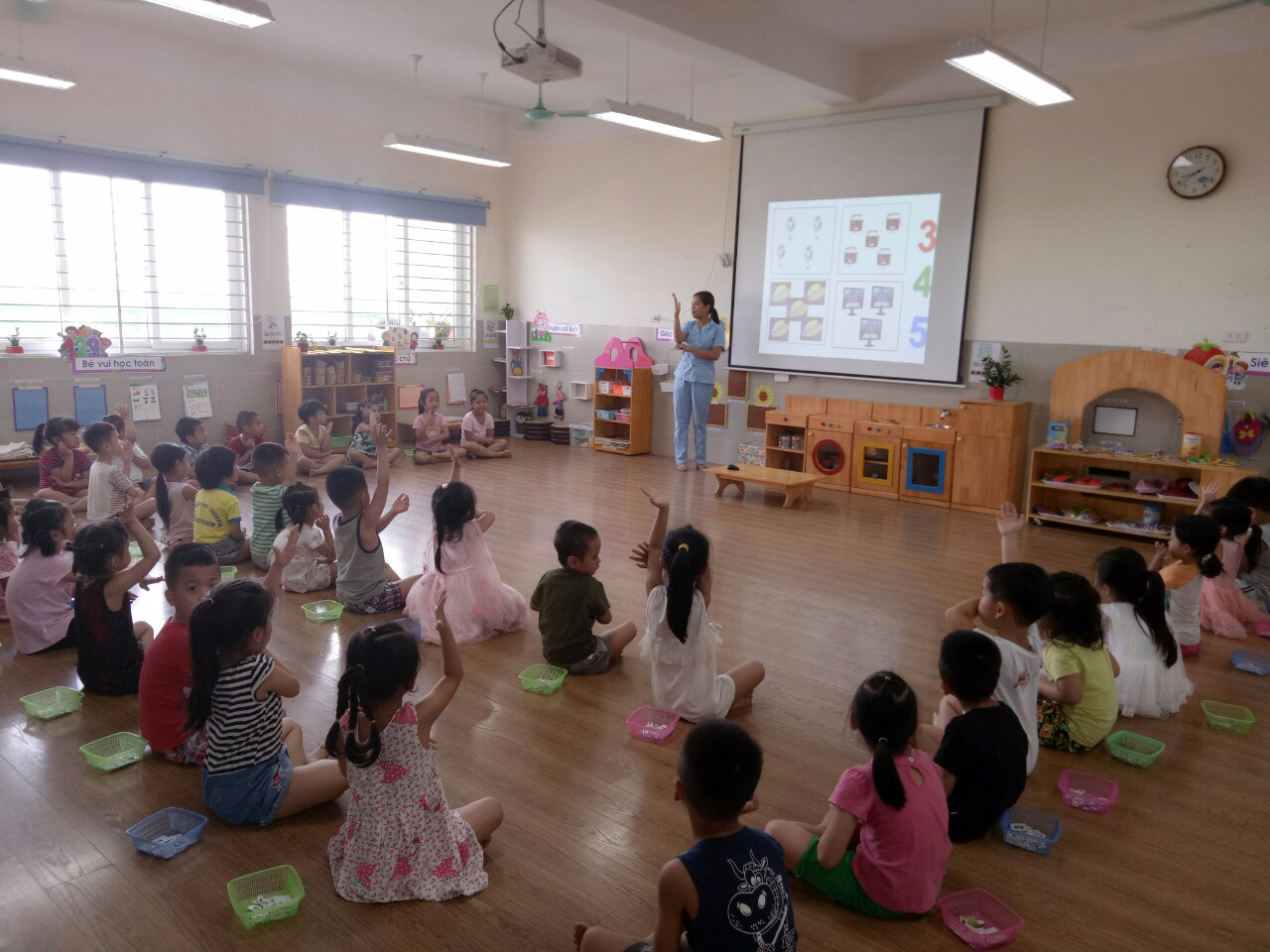 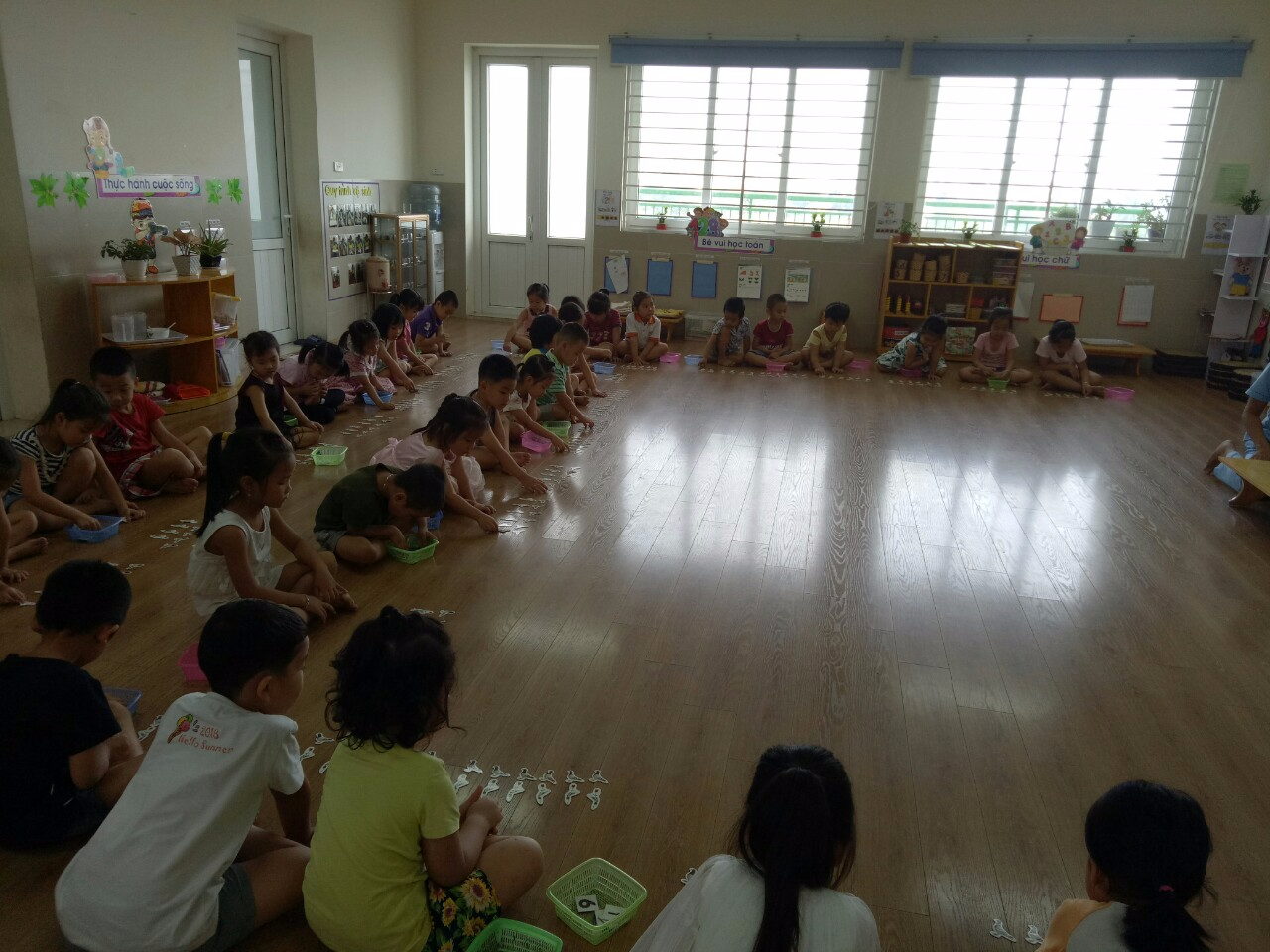 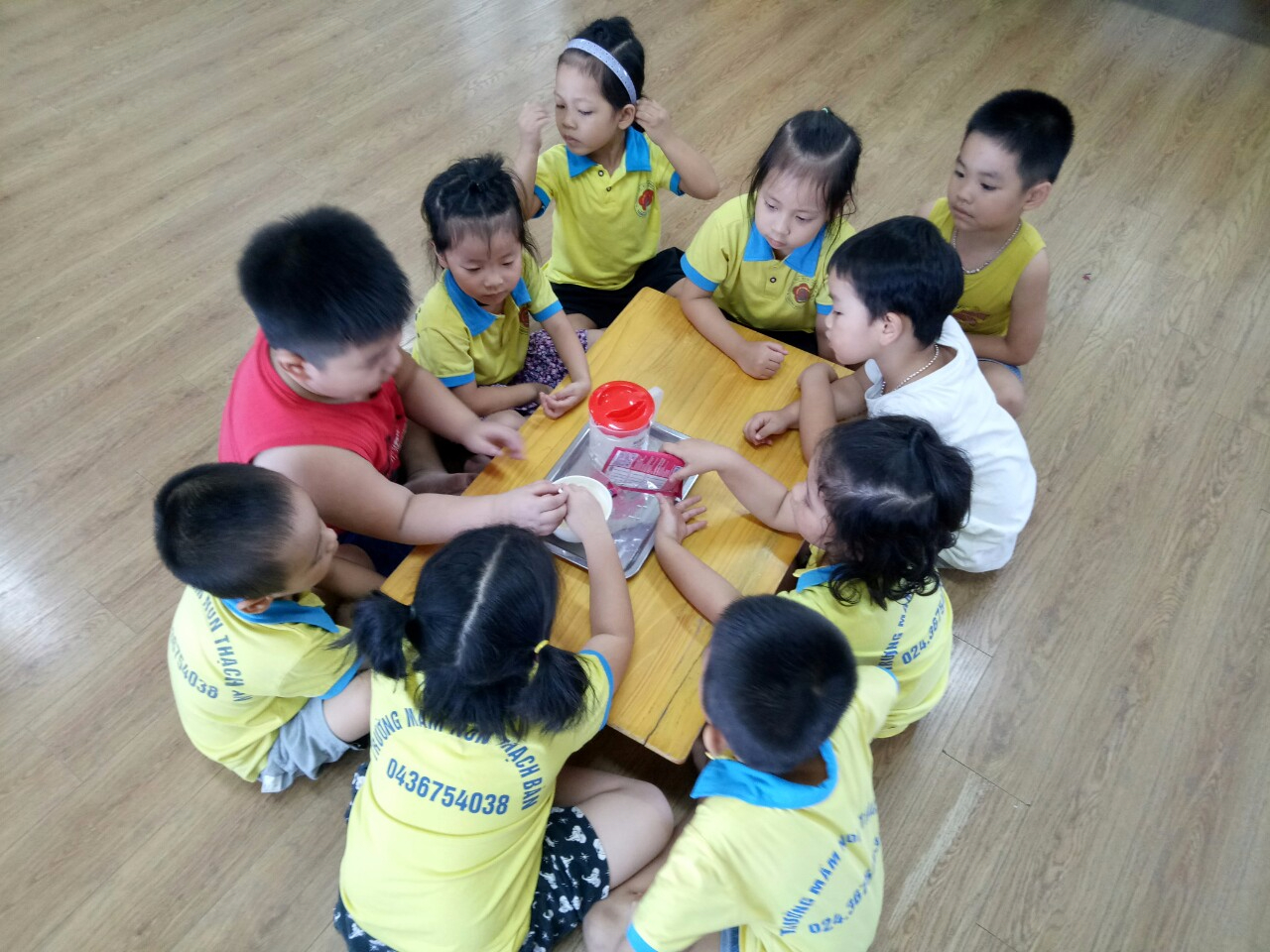 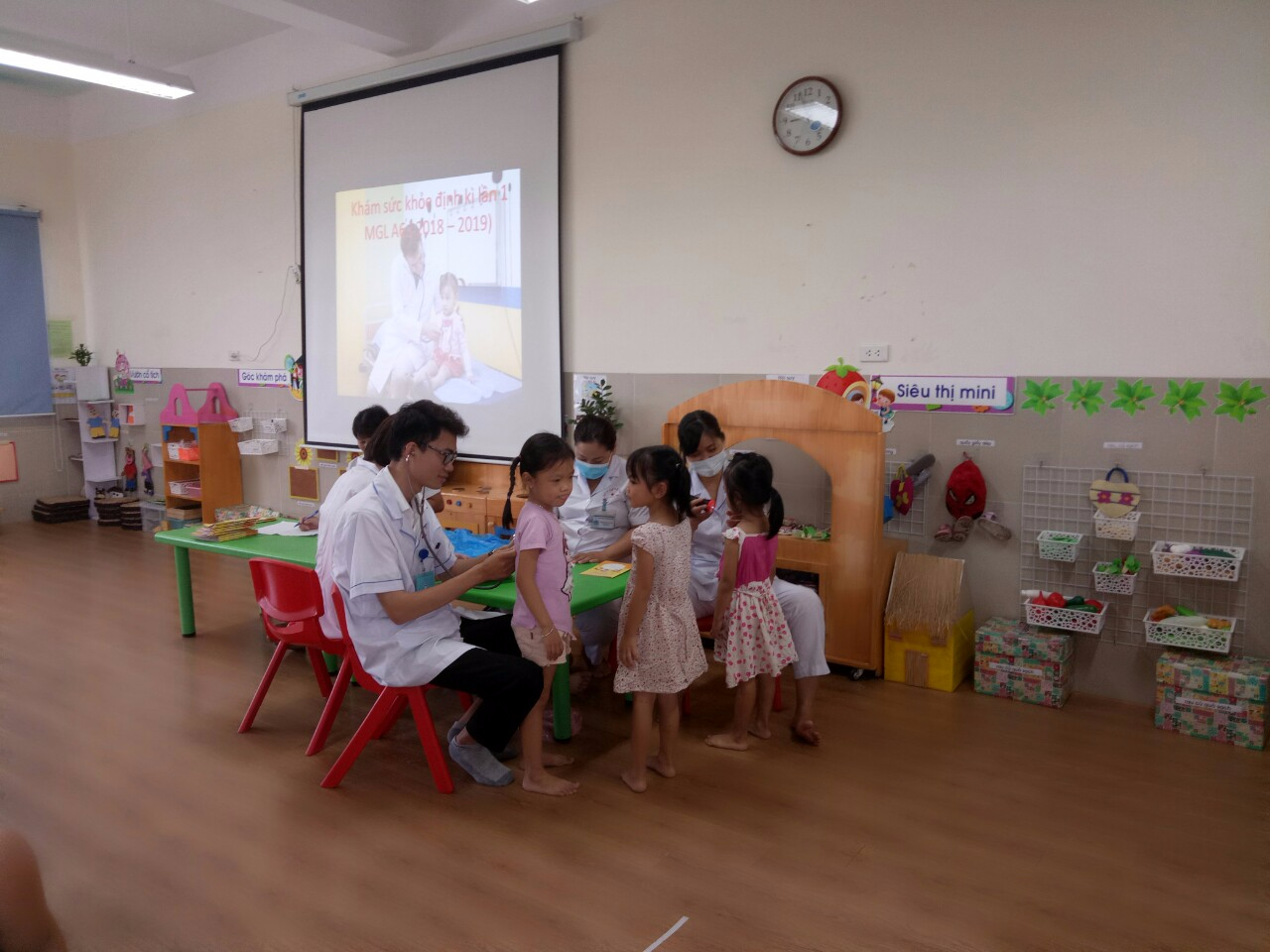 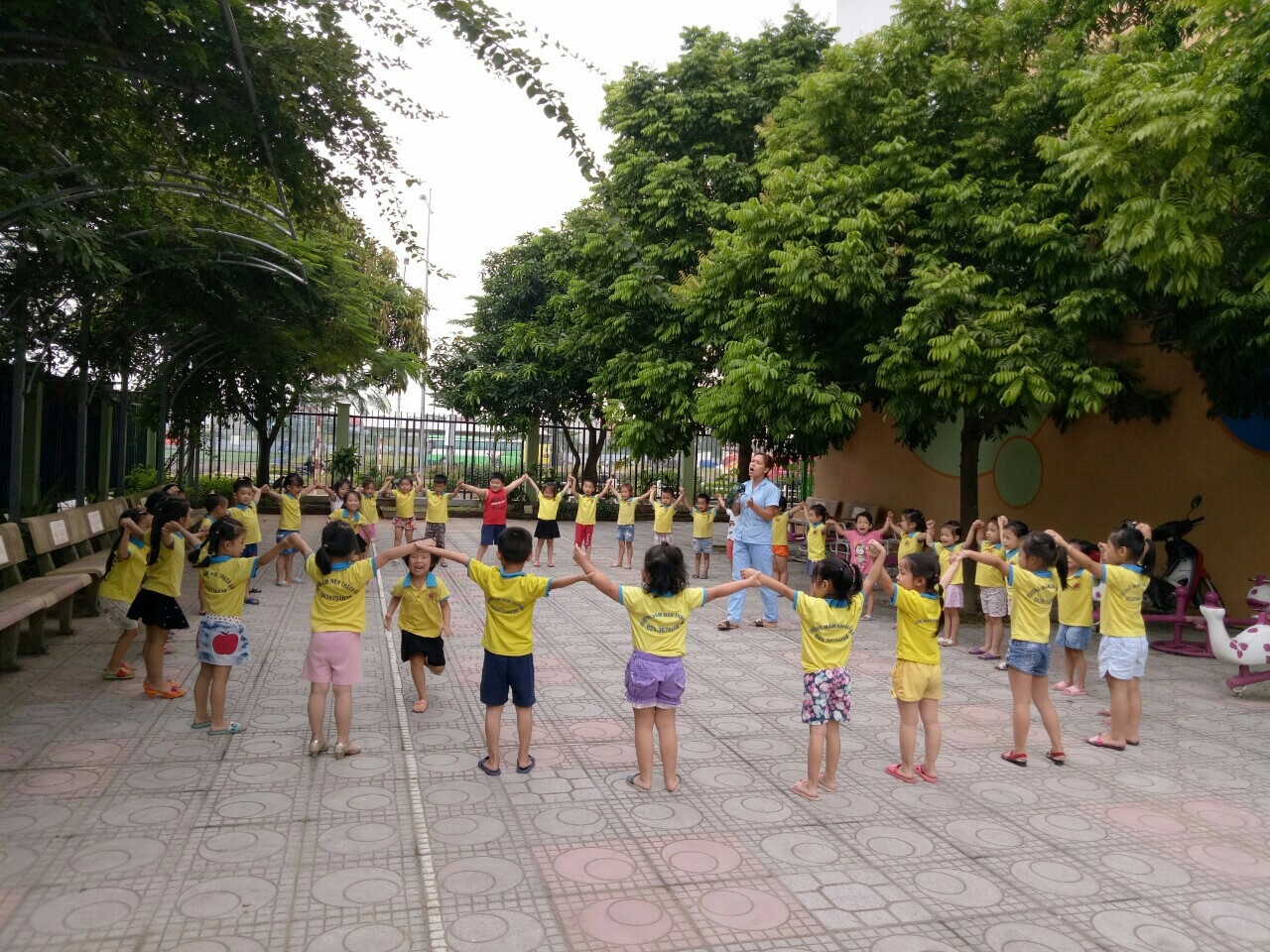 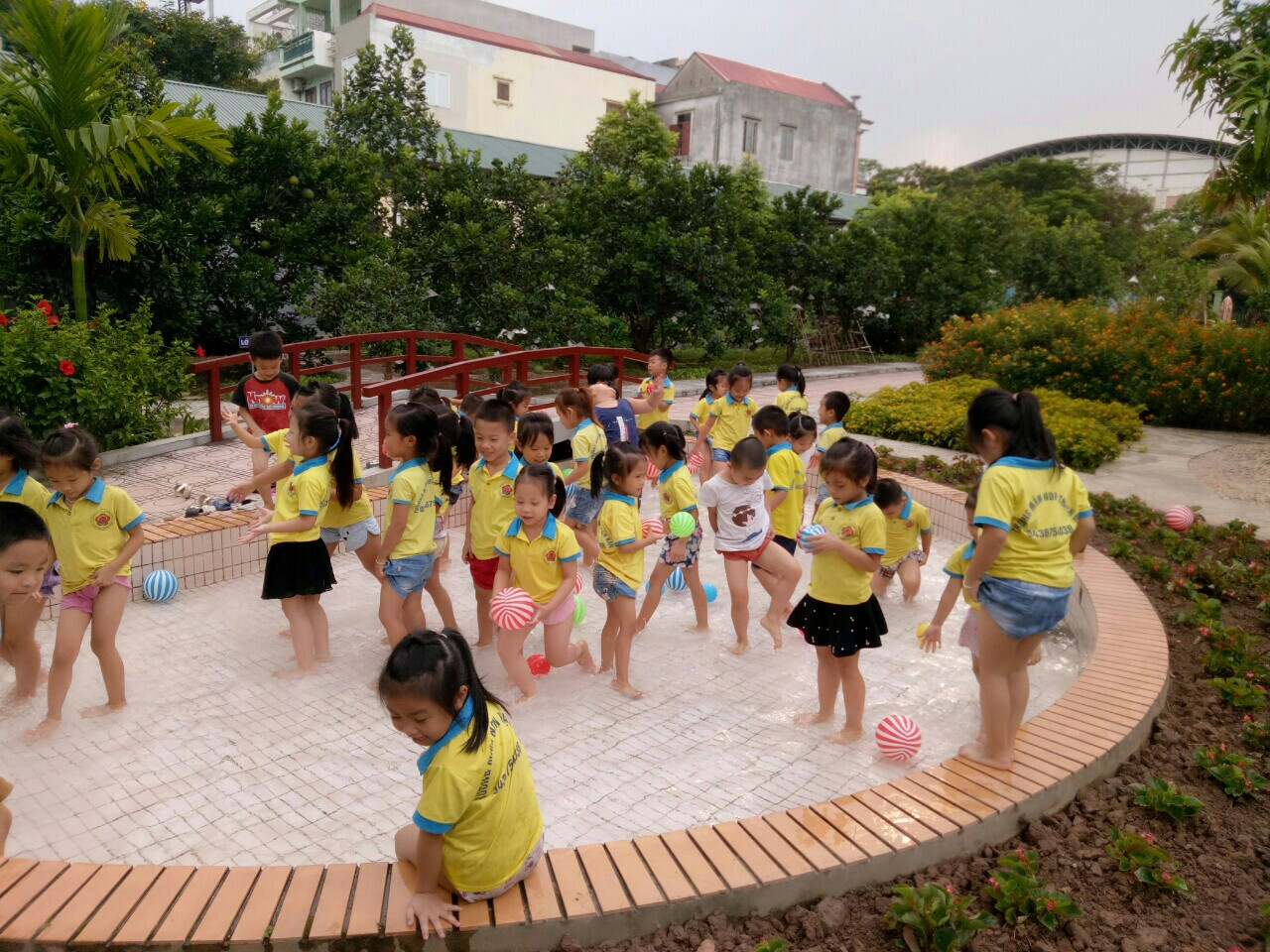 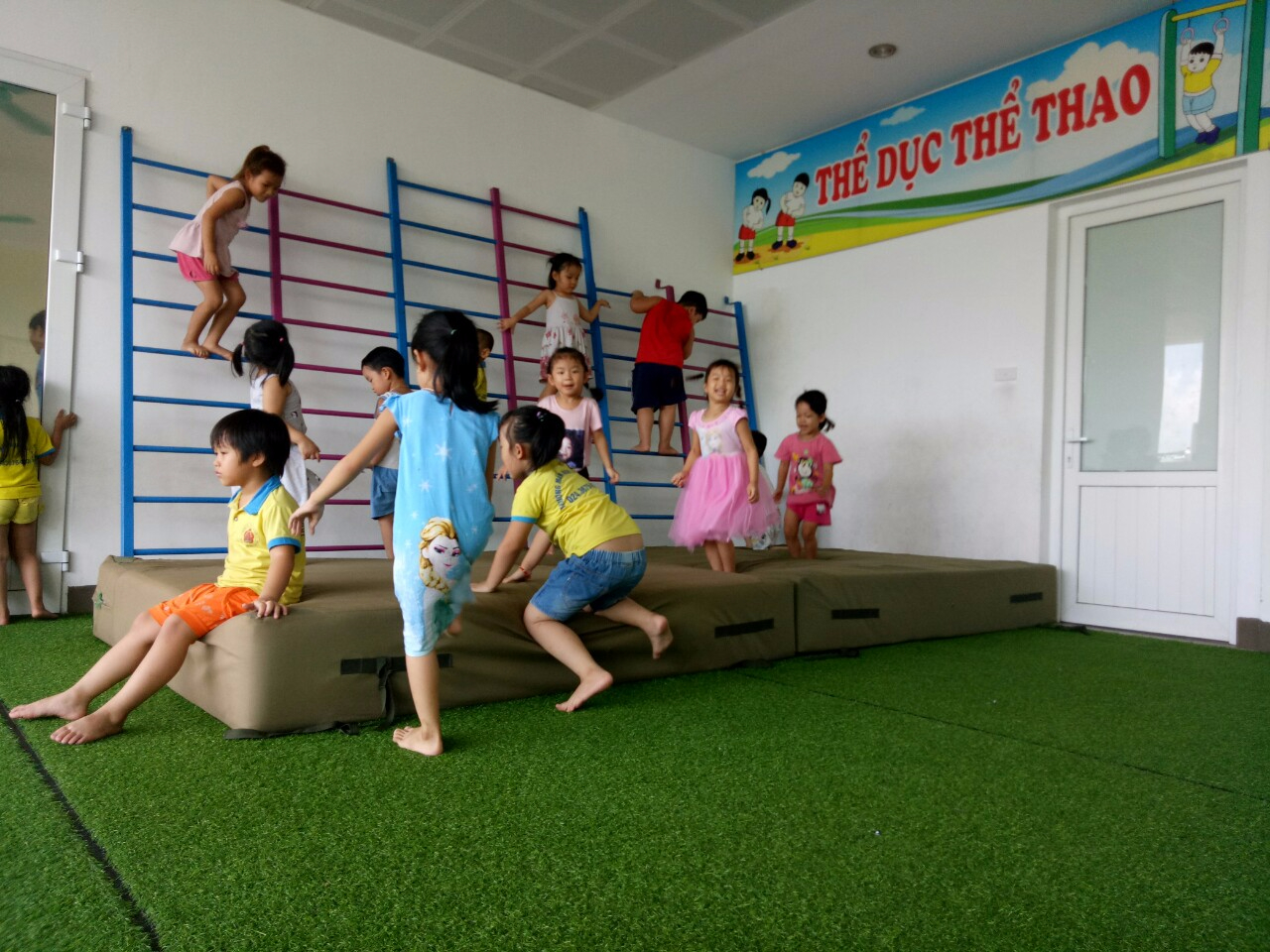 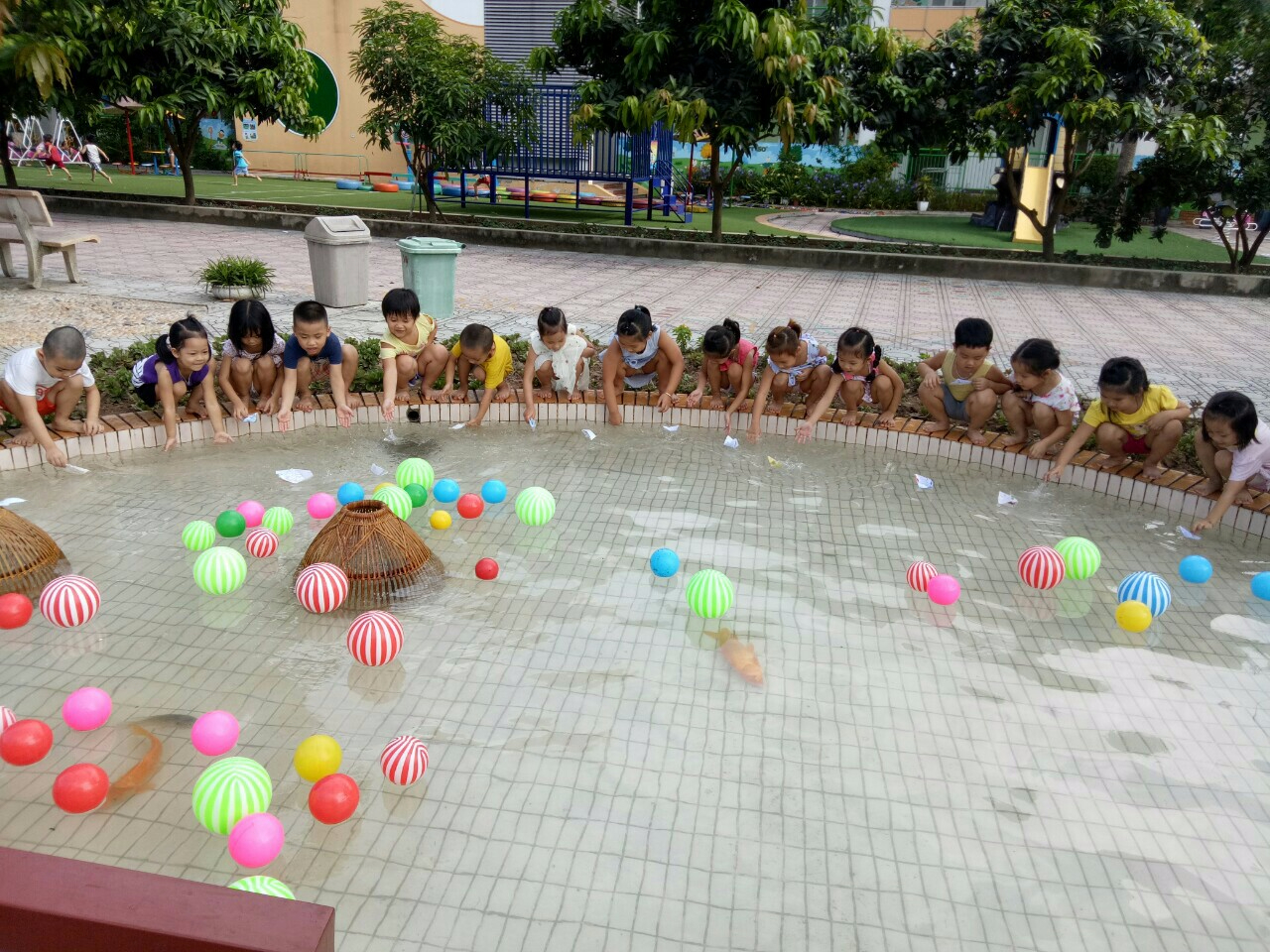 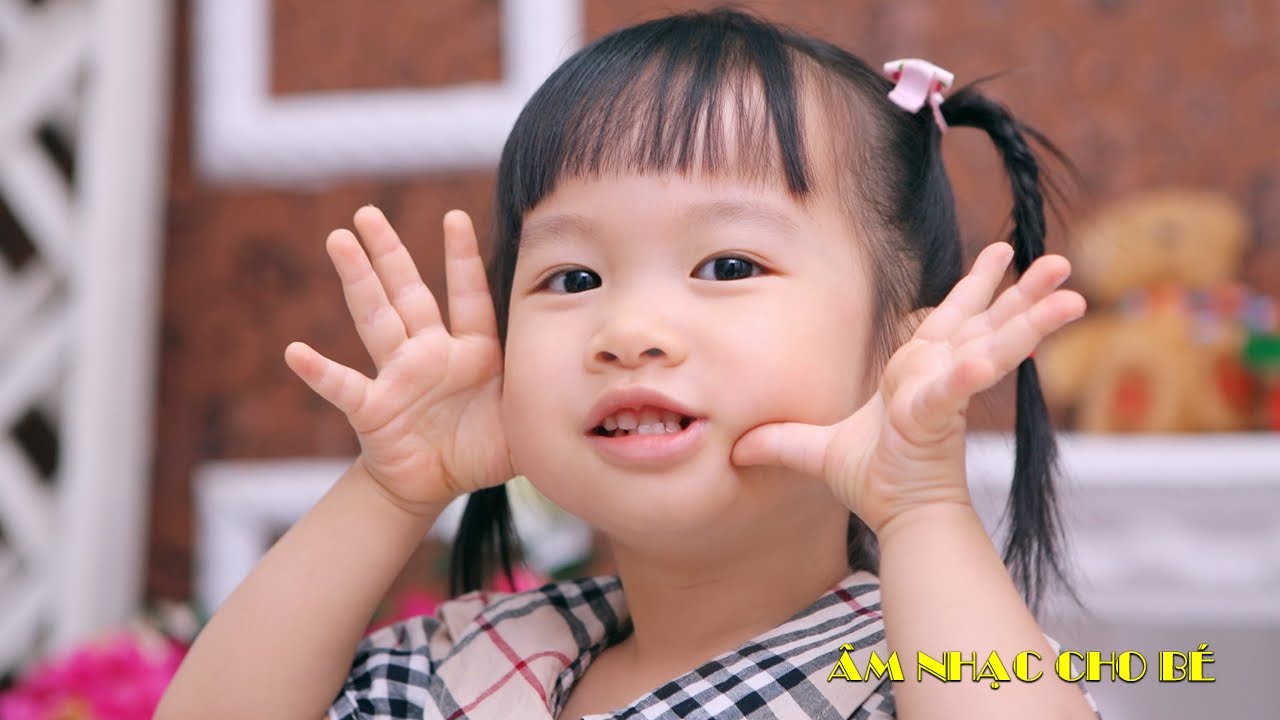 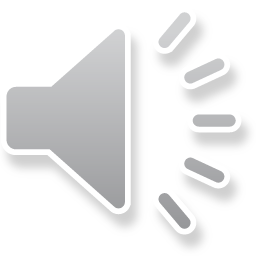